3.lektion:”Ud i lokalsamfundet”
3.Lektion i undervisningsforløbet ”Danmark i verden” baseret på kapitel 2 i bogen Luk Samfundet Op!, af Brøndum og Hansen, Columbus 2014 2.udg.
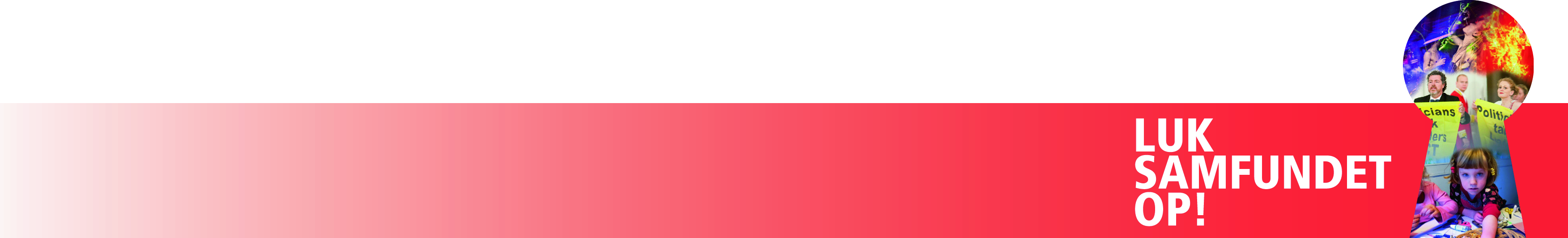 3.lektion: Ud i lokalsamfundet
Lektien til 3. lektion: Kapitel 2 i Luk Samfundet
Op af Brøndum og Hansen, Columbus 2014
2.udg. Og side 32-33 i Geert A.Nielsen & Karen
Schmedes Bog ”Kulturforståelse”.Columbus 
2009
Dagsorden og arbejdsformer
Produktion af materiale 
Løgdiagrammet
Krav til produkterne
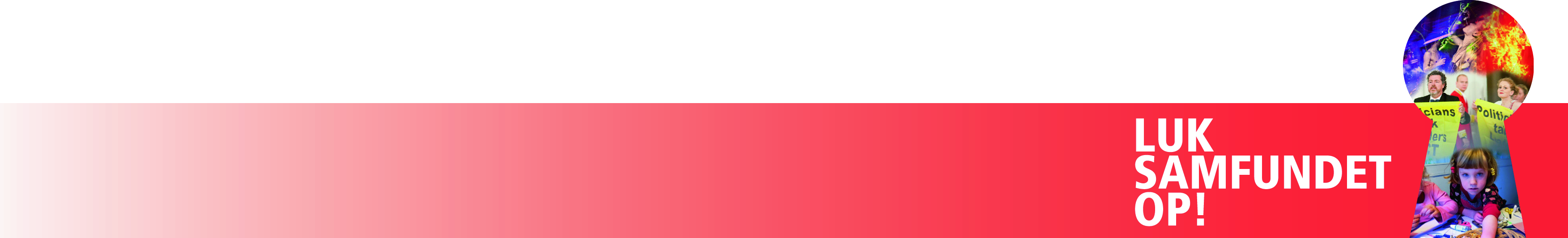 Løgdiagrammet
Løgdiagrammet er en metode til analyse af enhver kultur, der kan ’måle’ hvordan en kultur kommer til udtryk.
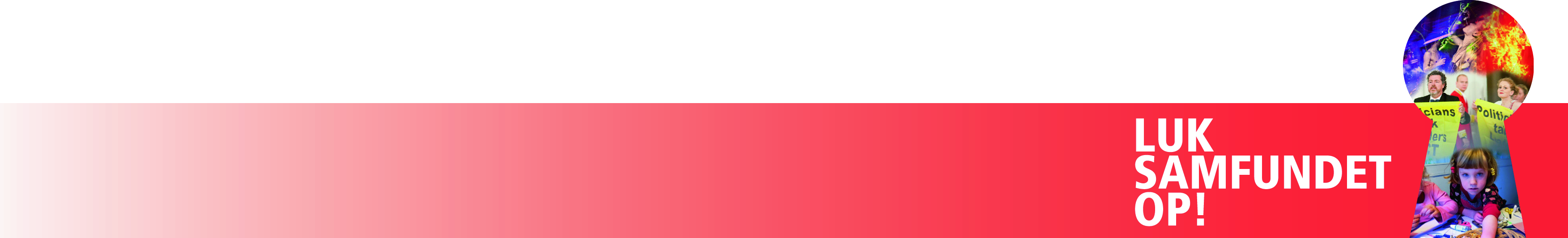 Symboler, helte ritualer og værdier
1 Symboler: I bred forstand er det ord. Artefakter og non-verbal adfærd. (fx flag, klædedragt, sange mv.)
	2 Helte: Nutidige eller tidligere helte, der repræsenterer noget der har stor værdi i en kultur (H.C. Andersen, Michael Laudrup mv.)
	3 Ritualer: Kulturens kollektive aktiviteter. Fx en måde som vi hilser på hinanden. Den måde vi spiser og holder møder. 
	4 Værdier: Det at ’vi’ danskere foretrækker noget frem for noget andet!  Det der er normalt. Skønhedsritualer med mere.
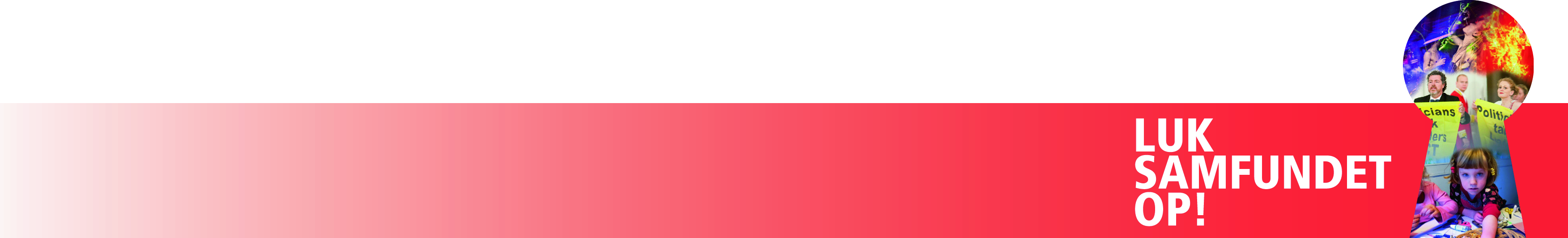